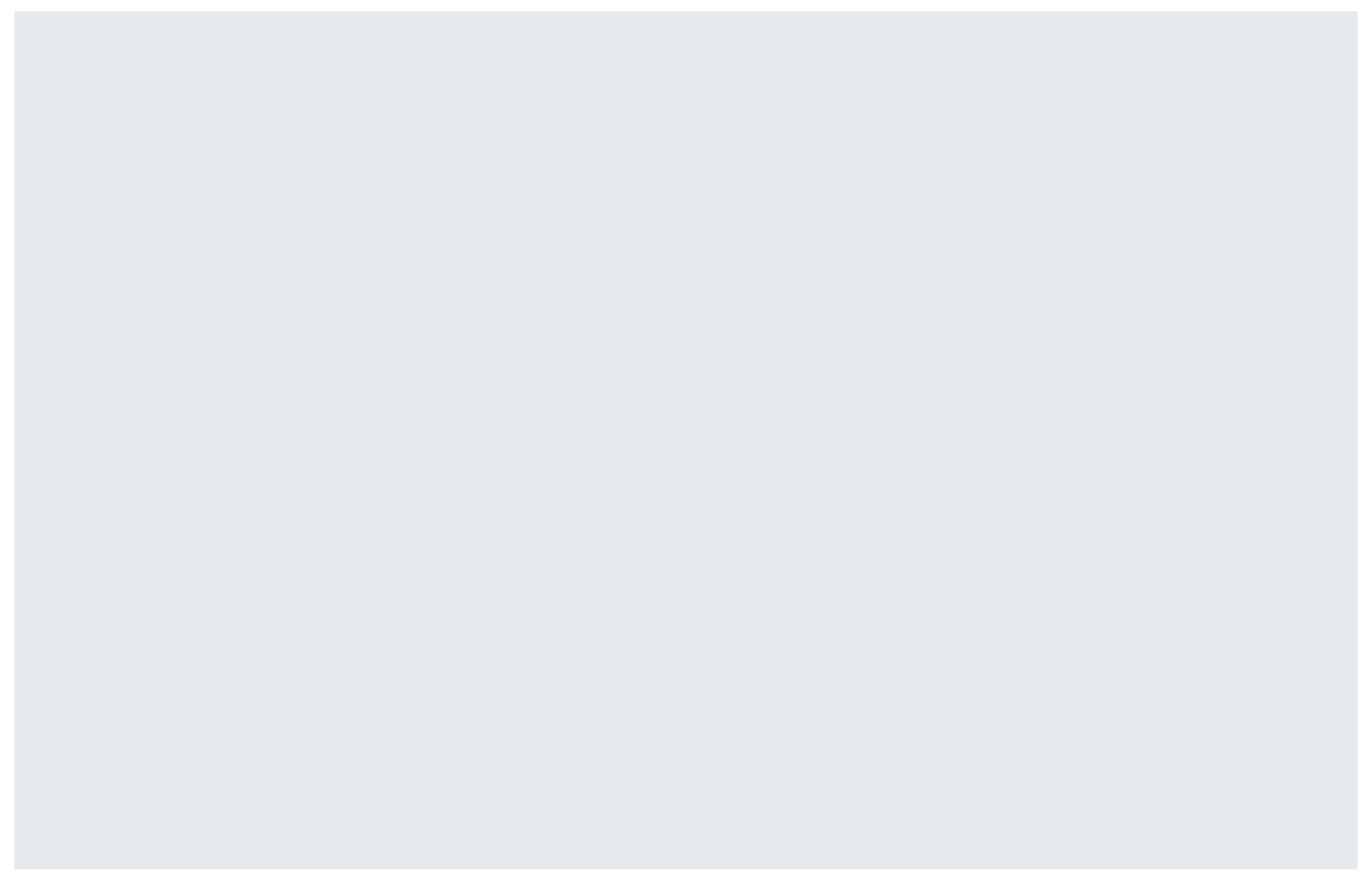 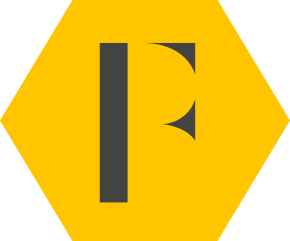 what makes your community indispensable to members?
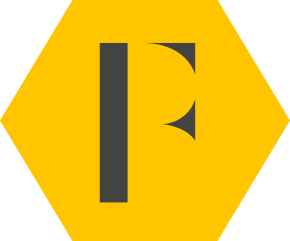 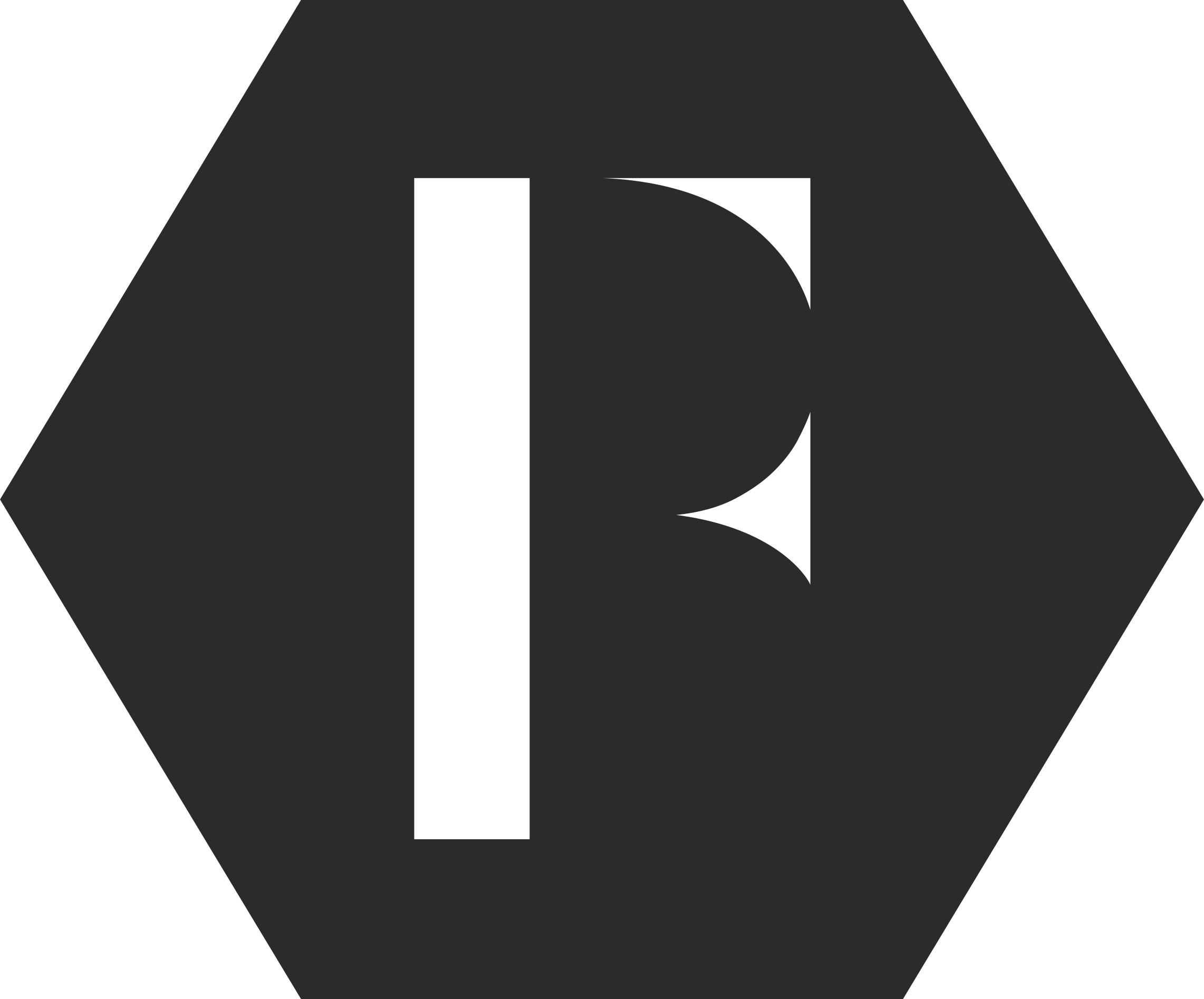 Deliver something members want.
Provide a means for members to get it. 
Do it better than anywhere else.
to be indispensable a community must
Convenient
WHAT UNIQUE VALUE DOES YOUR COMMUNITY OFFER?
Documentation
Trusted source
Shared experiences
Social media
Ask friends/colleagues
Customer support
Personalised
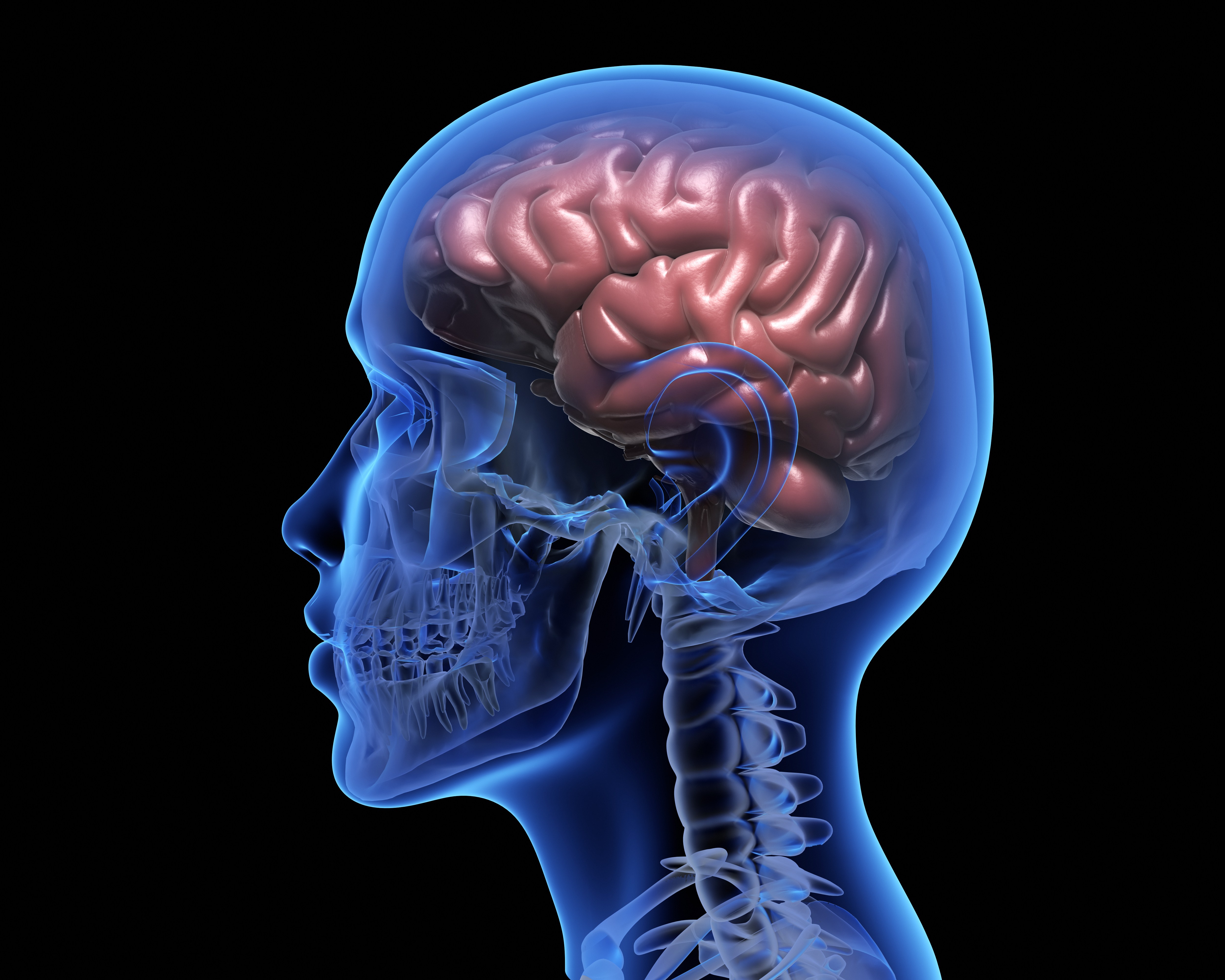 Exclusive
Serious
Pick two attributes
Anonymous
Focused
Quickest
Opinionated
Experts
Proven
Cutting edge
Factual
Beginners
Detailed
Comprehensive
Fun
Verified
Diverse
High
Hosted Content
Hosted interactions
Customer 
support
Documentation
Community
Trustworthiness
Asking colleagues
Subreddit
Low volume
Blogs and other sites
Medium-volume
Social media
High volume
Non-hosted content
Non-hosted interactions
Low
Personalisation
High
Community
Subreddit
Social media
Customer support
Emailing colleagues
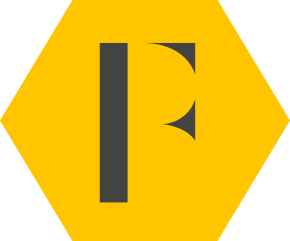 High
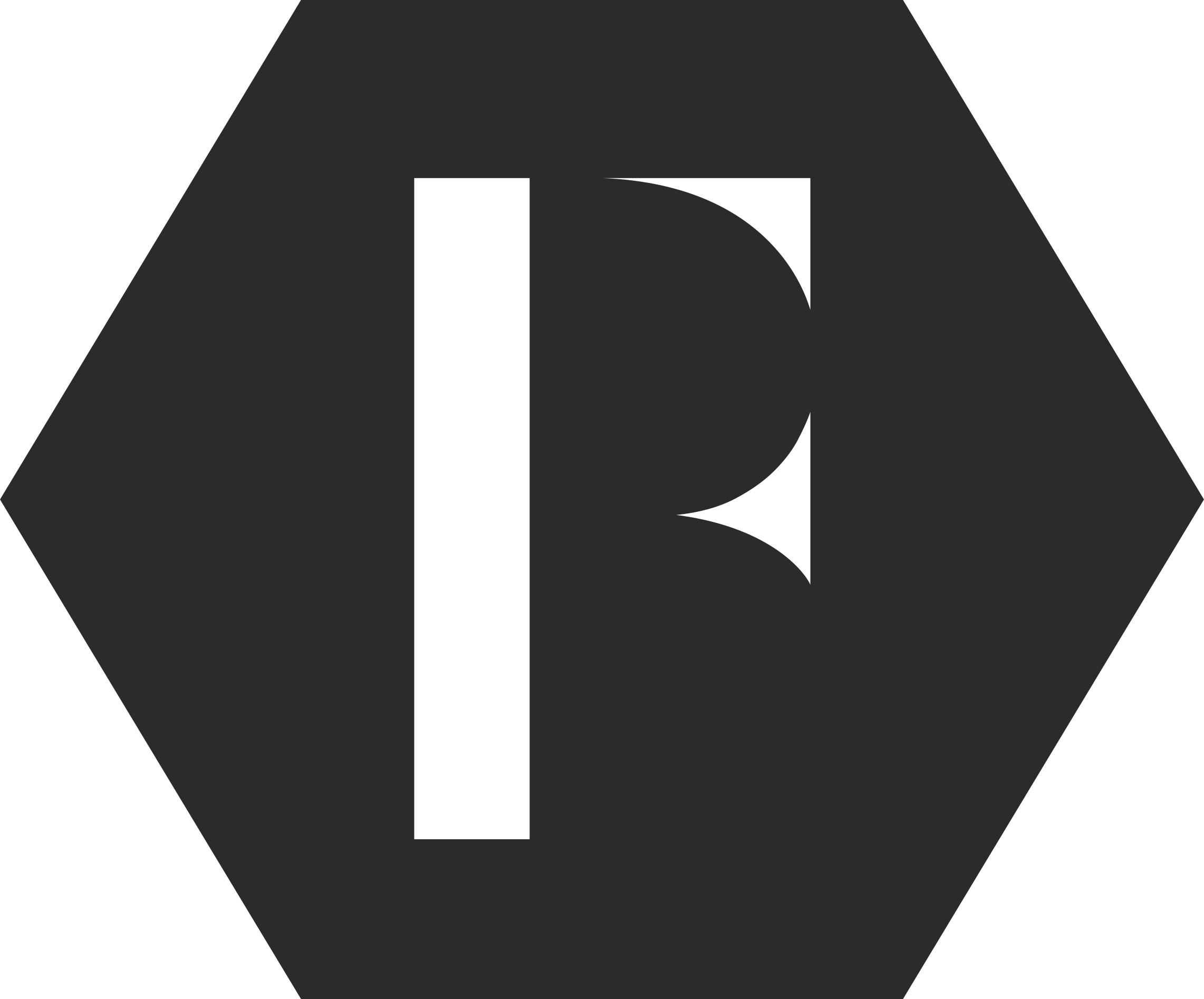 Non-hosted channels
Hosted channels
Convenience
Documentation
Low volume
Blogs / other sites
Medium-volume
High volume
Non-hosted content
Hosted content
Low
Trustworthiness
High
Community
Subreddit
Social media
Customer support
Emailing colleagues
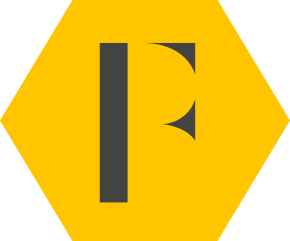 High
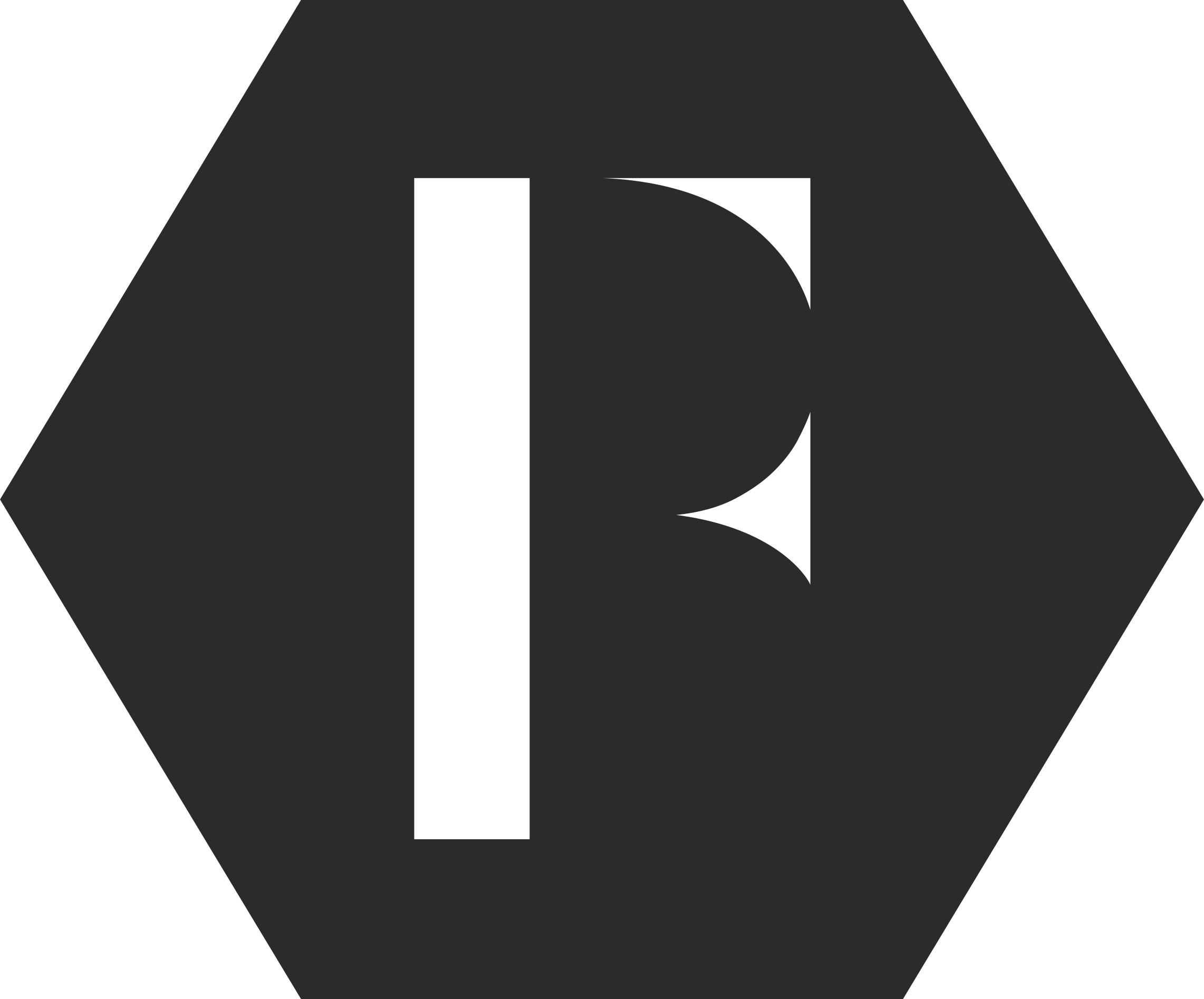 Non-hosted channels
Hosted channels
Documentation
Blogs / other sites
Speed
Size = % of questions resolved
Most common qs. only
Most common qs. + edge cases
Most common qs. only + edge cases + agent support
Non-hosted content
Hosted content
Low
Trustworthiness
High
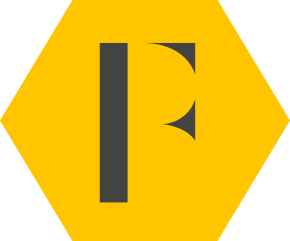 Asking friends/colleagues
High
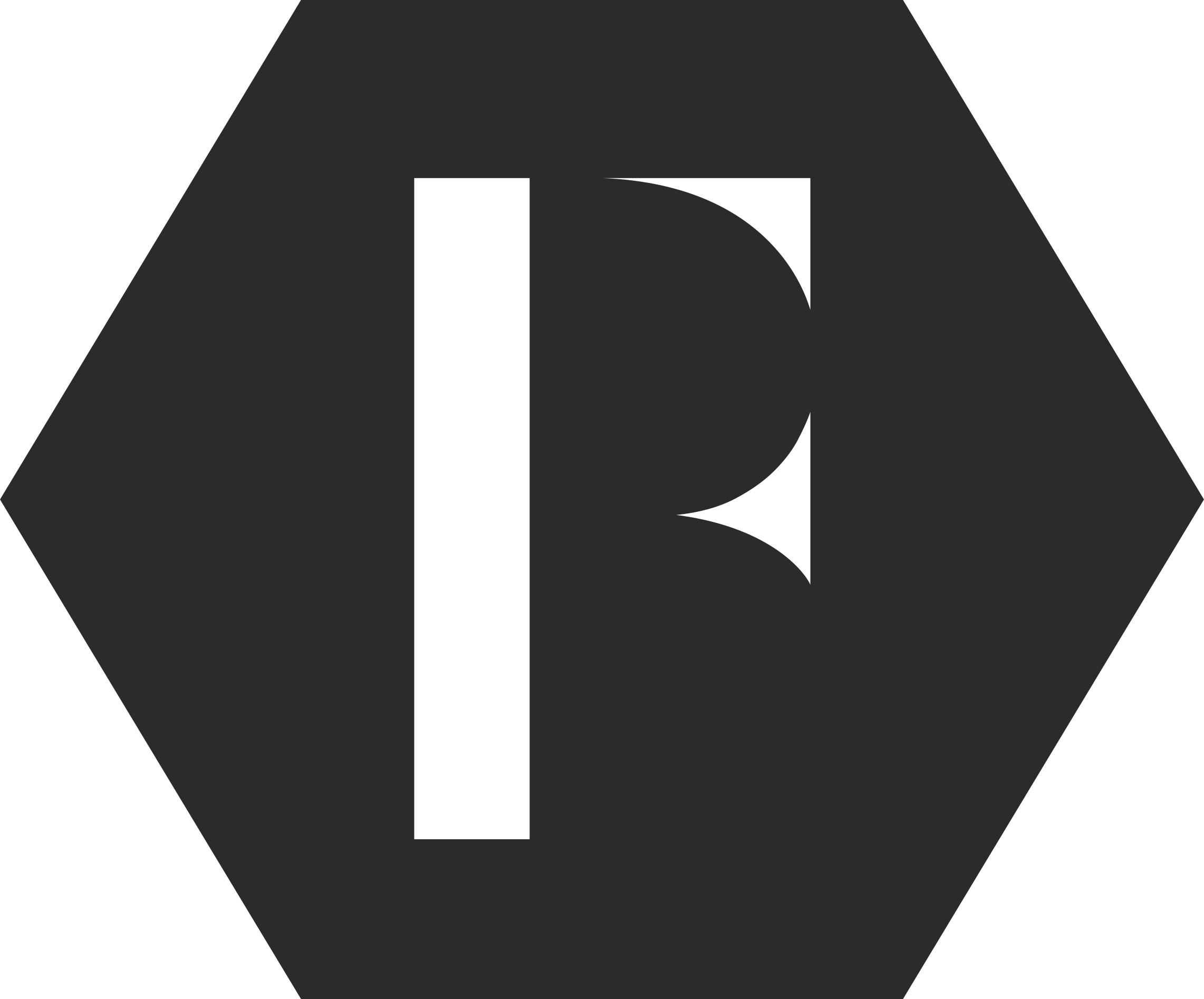 Monthly webinars
Industry dinners
Community
Academic conferences
Friendly
Biggest scientific community
Existing mailing list
Size = frequency of activities
Social media
Annual
Academic
journals
Monthly
Daily
Low
Exclusive
High
Competitor 4
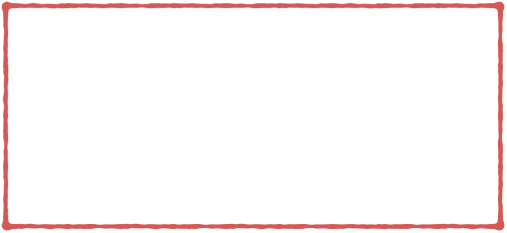 Competitor 5
Big gap between community and any other big competitor on axis that matter to members.
Competitor 3
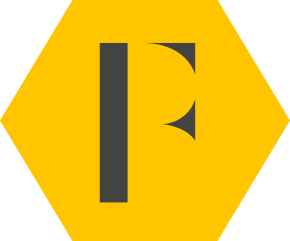 High
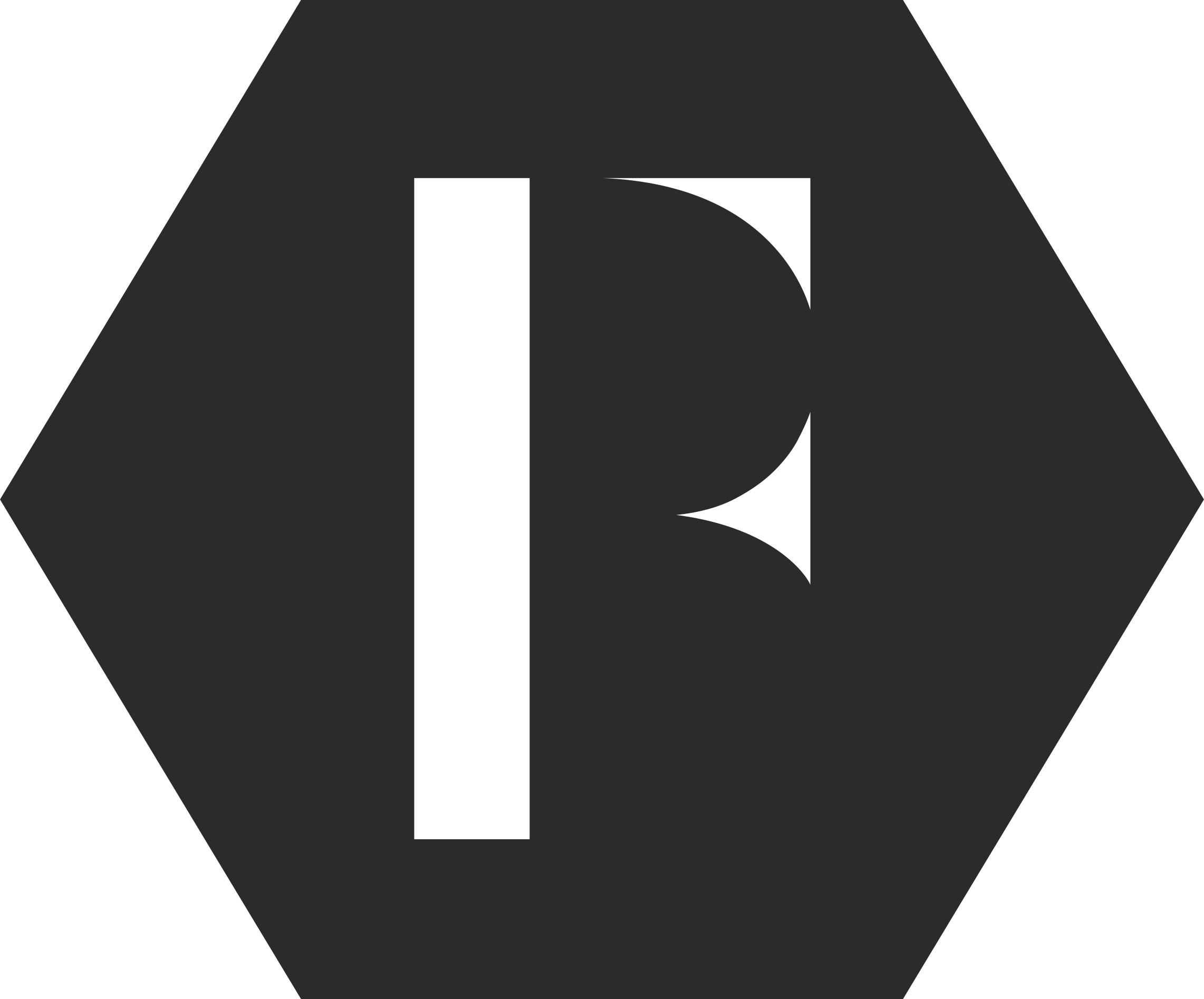 Community
Competitor 6
Competitor 7
Competitor 1
Size = % of questions resolved
Competitor 2
Most common qs. only
Most common qs. + edge cases
Most common qs. only + edge cases + agent support
Non-hosted content
Hosted content
Low
High
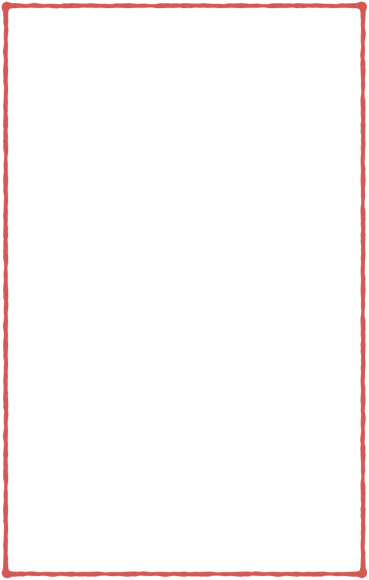 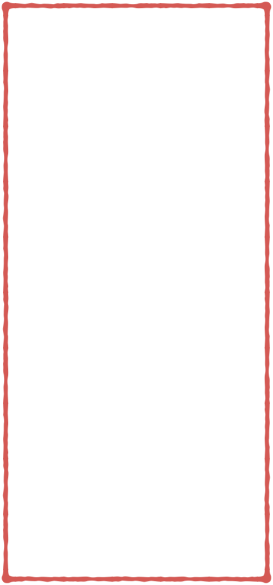 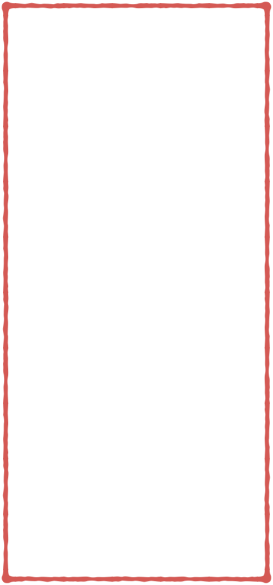 Best
Quickest
Proven
Easiest
Most trustworthy
Most cutting-edge
Most exclusive
Friendliest
Most serious/fun
Simplest
etc..
Ask
Share
Learn
Read
Help
Gather
Discover
Test
Watch
Exchange
Make
Befriend
Contact
Identify
Templates
Questions
Answers
Ideas
Help
Solutions
Resources
Connections
Experts
Staff
Support
Superlative
verb
value
for [audience] to
The
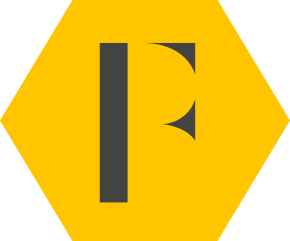 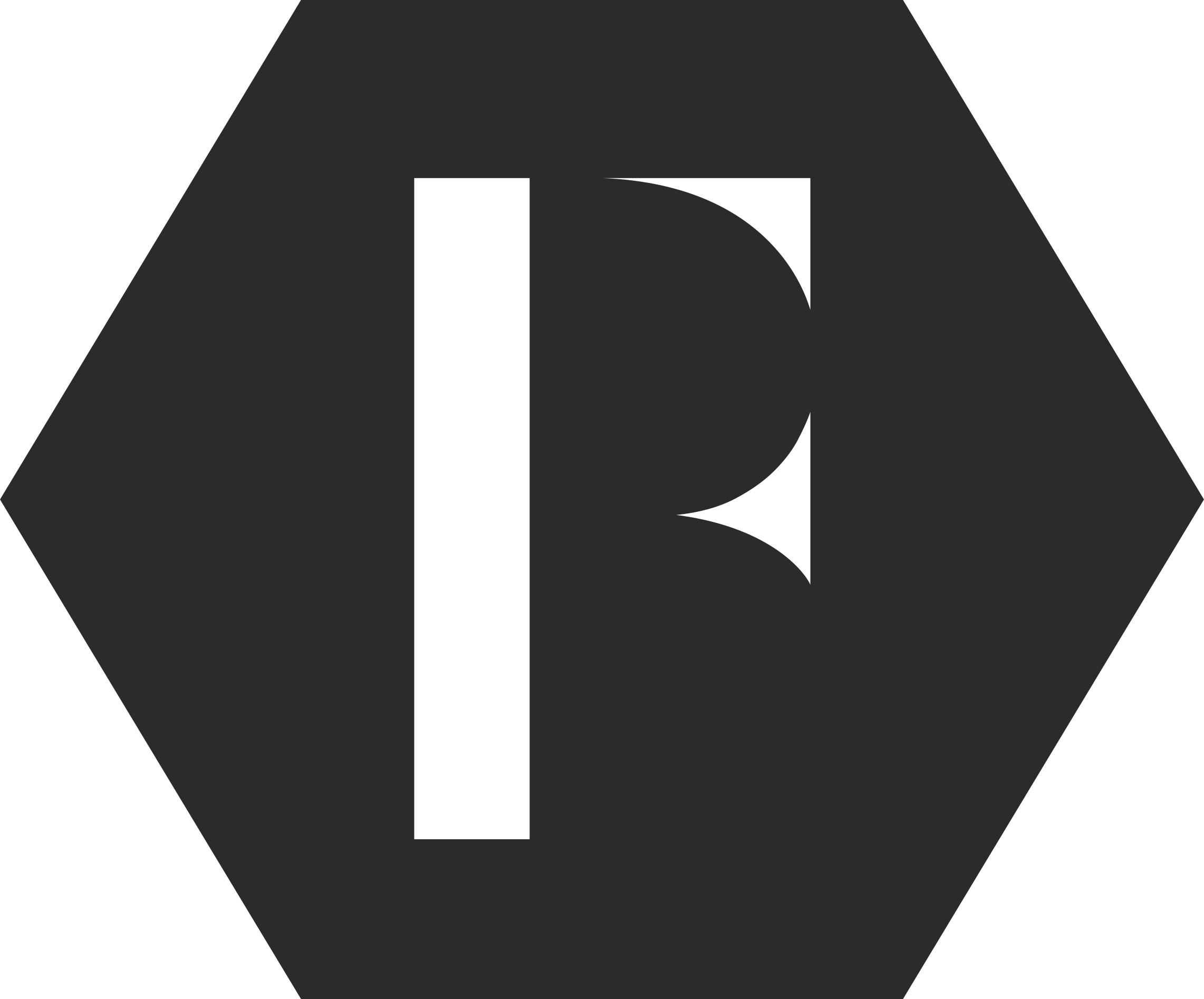 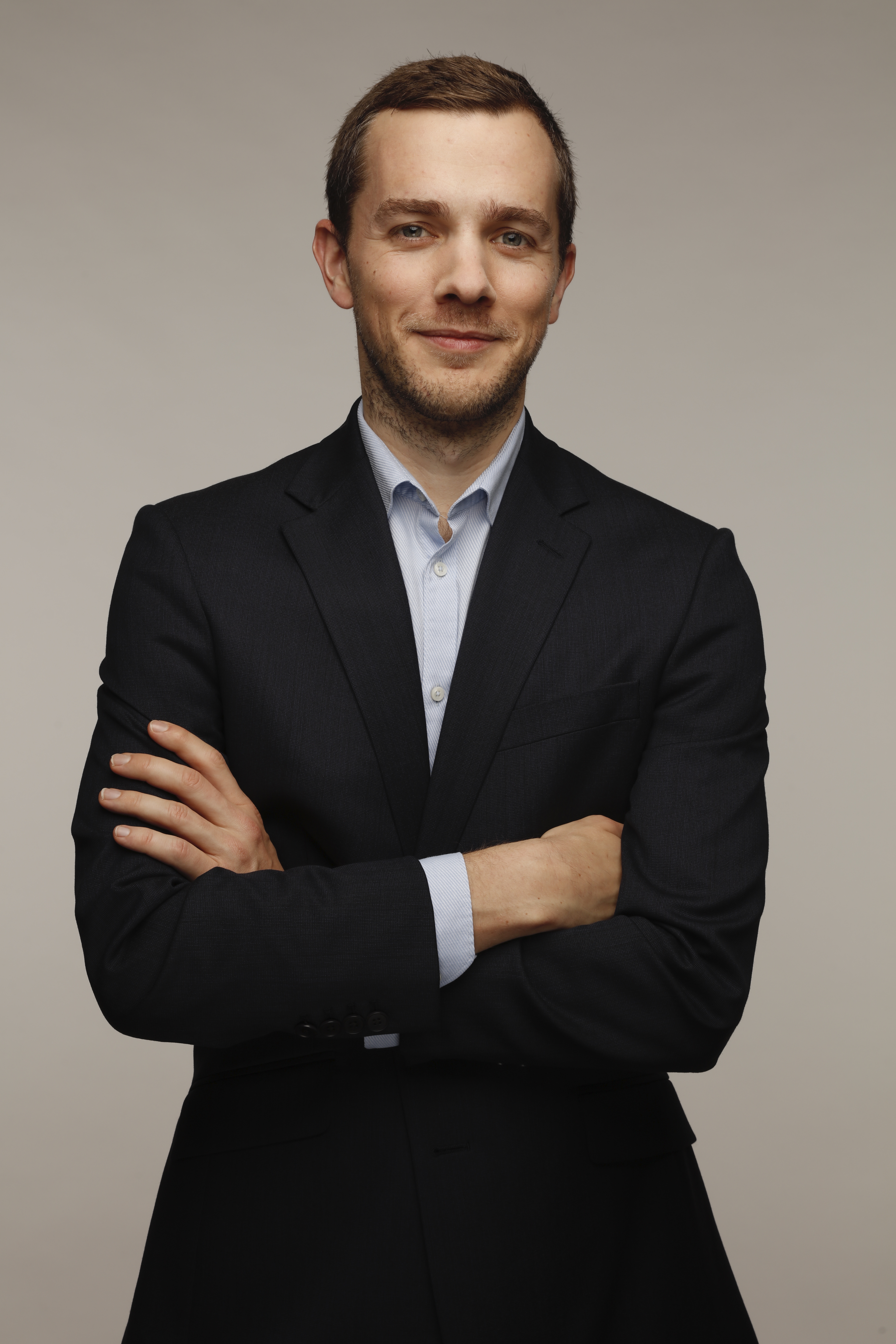 Richard Millington
@RichMillington
Community Consultant
Richard Millington is the founder of FeverBee, a community consultancy whose 310+ clients have included Apple, Facebook, Google, SAP, HP, The World Bank, Novartis, Sephora, and many more.
feverbee.com
310+
3
Communities developed
Published books
Richard has helped many of the world's largest organisations develop successful online communities.
Buzzing Communities (2012)
The Indispensable Community (2018)
Build Your Community (2021)
richard@feverbee.com
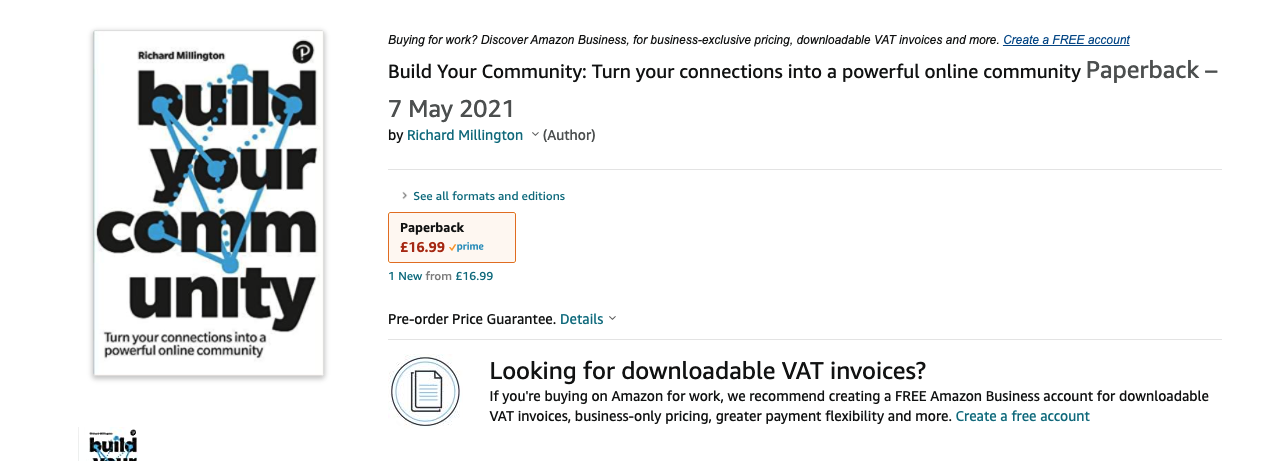 buy build your community